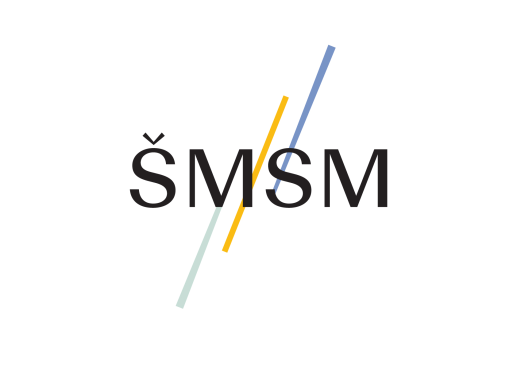 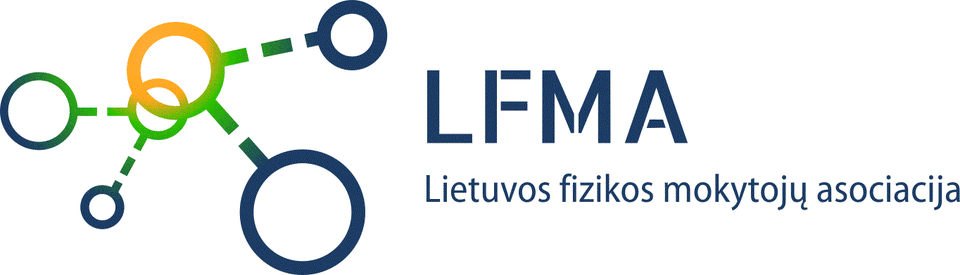 Matavimai ir skaičiavimai fizikojeIII klasė
Larisa Gražiėnė
Kauno „Saulės“ gimnazijos fizikos mokytoja
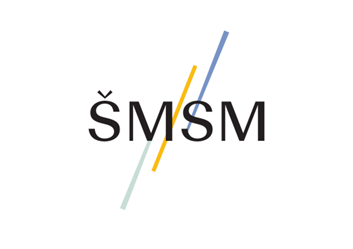 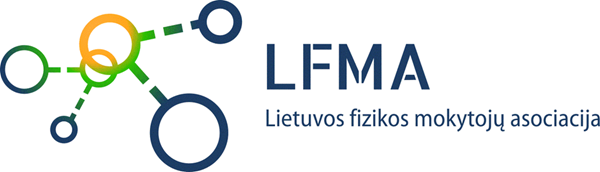 Temos „Matavimai ir skaičiavimai fizikoje“ planas
Tarptautinė vienetų sistema.
Kas yra matavimai? Matavimų rūšys.
Tyrimo tikslumo įvertinimas.
Fizikiniai vektoriniai dydžiai.
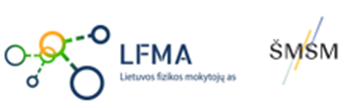 Tarptautinė matavimo vienetų sistema SI
Priimta 1960 m.
Pagrįsta 7 pagrindiniais matavimo vienetais: ilgio (metras, m), masės (kilogramas, kg), laiko (sekundė, s), elektros srovės stiprio (amperas, A), termodinaminės temperatūros (kelvinas, K), medžiagos kiekio (molis, mol) ir šviesos stiprio (kandela, cd).
Iš pagrindinių SI vienetų pagal dydžių sąryšio lygtis sudaromi išvestiniai vienetai. 
Kartu su tarptautinės vienetų sistemos vienetais tam tikrais atvejais leidžiama vartoti ir kai kuriuos kitus vienetus, pvz., masės – tona, laiko – minutė, valanda, para, plokščiojo kampo – laipsnis, minutė, sekundė, ploto – hektaras, tūrio – litras, energijos arba darbo – elektronvoltas, kilovatvalandė ir kitus.
[Speaker Notes: Pasiūlykite prieš rodant šią skaidrę atlikti testą https://www.15min.lt/gyvenimas/naujiena/ar-zinai/testas-ar-zinote-visus-7-si-sistemos-vienetus-1634-1322928
Visi fizikiniai dydžiai turi arba ne matavimo vienetus. Prašoma išvardinti fizikinį dydį, kuris neturi matavimo vienetų. Paklausti kodėl? Pvz. absoliutinis lūžio rodiklis, neturi matavimo vienetų, nes greičio matavimo vienetai susiprastina. Dažniausiai tai santykiniai skaičiai. Yra tam tikri santykiniai skaičiai, pvz. Macho skaičius, parodo, kiek kartų objekto greitis didesnis už garso greitį ore.]
Kodėl reikalinga Tarptautinė matavimo vienetų sistema SI?
Tarptautinė vienetų sistema yra pasaulinis standartas, išreiškiantis svarbių gamtos reiškinių dydžius arba kiekius. Dar vadinama metrine sistema, vienetų sistema, kurios  standartas grindžiamas ankstesne matavimo sistema, vadinama metro-kilogramo sekundės (MKS) sistema .
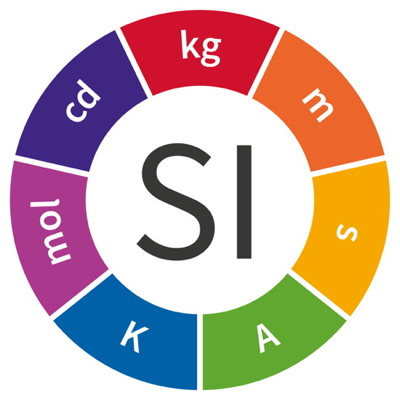 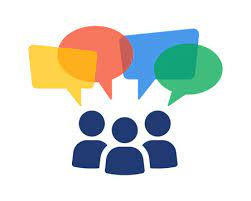 [Speaker Notes: Pasiruoškite diskusijai su mokiniai apie matavimo vienetų sistemos reikalingumą. Atsakant į klausimą, kodėl?, argumentus surašykite lentoje. Atlikite argumentų rangavimą.  Pagalbos klausimai: Su kuo buvo siejami matavimo vienetai senovėje? Ar vienetai visose šalyse buvo vienodi? Kokius vienetus naudojo senovės Lietuvoje? Ar yra šalys, kurios nenaudoja visų SI sistemos vienetų. Motyvuojantys klausimai: „ Kiek toli iki artimiausios parduotuvės? 10 min kelio“ Kas šiame atsakyme yra neteisinga? Uncija, karatas, mazgas, mylia – ką jie matuoja? Diskusijai pasinaudokite psl. https://www.nist.gov/pml/weights-and-measures/metric-si/si-units ištekliais. Organizuokite darbą grupėmis.
Užduoties lape 2 klausimas.]
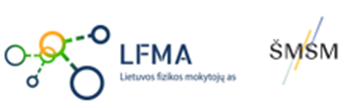 Pagrindinių SI matavimo vienetų šiuolaikiniai apibrėžimai
[Speaker Notes: ∆νCs  Cs  cezio hipersmulkiosios sandaros šuolio dažnis 9 192 631 770 Hz
2011 m. spalio 17–21 d. buvo vienbalsiai priimta rezoliucija, kurioje visų pirma buvo pasiūlyta pertvarkyti Tarptautinę vienetų sistemą iš naujo apibrėžė keturis pagrindinius SI vienetus: kilogramą, amperą, kelviną ir molį.
Nauji apibrėžimai  pagrįsti atitinkamai nekintančiomis skaitinėmis Plano konstantos, elementaraus elektros krūvio, Bolcmano konstantos ir Avogadro skaičiaus vertėmis. 
Sekundės reikšmė nustatoma fiksuojant cezio-133 atomo pagrindinės būsenos hipersmulkaus skilimo dažnio skaitinę vertę 0 K temperatūroje, kuri  tiksliai lygi 9 192 631 770 Hz, Hz  išreiškia vienetu s−1.
Hipersmulkiosios sandaros šuolis - spektro linijų skilimas dėl atomo elektroninio apvalkalo sąveikos su branduolio sukiniu.]
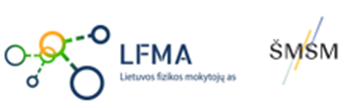 Pagrindinių SI matavimo vienetų šiuolaikiniai apibrėžimai
[Speaker Notes: Konstantų vertes reikia išnagrinėti puslapyje https://lt.wikipedia.org/wiki/SI_(sistema). Nagrinėdami pagrindinius SI vienetus pasidalinkite grupėmis ir nagrinėkite po vieną vienetą.]
Lentelė, kurioje parodyta, kaip penki iš septynių bazinių vienetų sujungiami, kad būtų
 sudarytas išvestinių vienetai su specialiais pavadinimais ir simboliais.
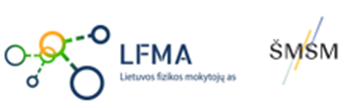 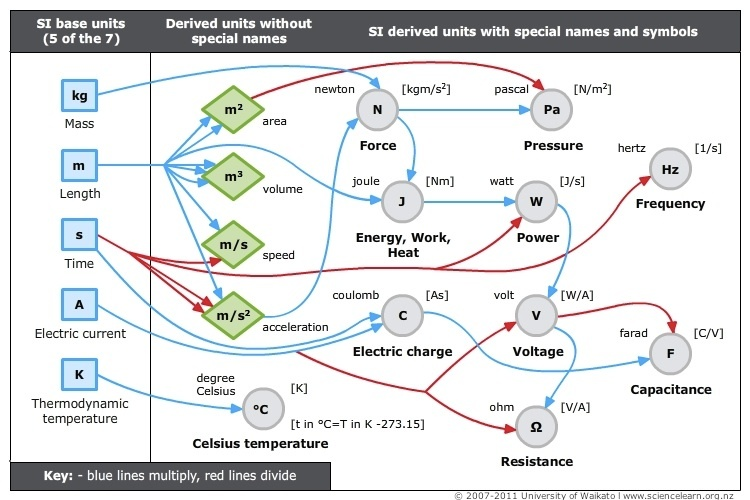 https://www.sciencelearn.org.nz/resources/1871-si-derived-units
SI sistemos priešdėliai
Jei prieš vieneto pavadinimą prirašytas vienas šių priešdėlių, tai reiškia, kad vienetas sudaro atitinkamą dalį to vieneto/kiekį tų vienetų, jei jis būtų be priešdėlio:
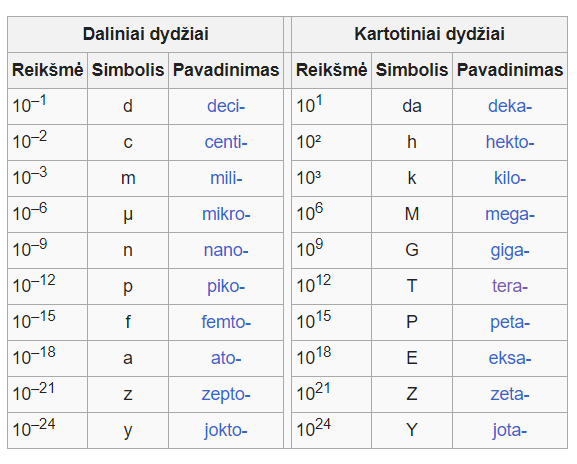 [Speaker Notes: Susitarkite su mokiniai kaip rašyti atsakymą spręsdami uždavinius. Rekomenduokite rašyti standartinę išraišką su priešdėliu. Pavyzdžiui   0,000000720 m  720 nm (arba 0,72 m)
Kelis pavyzdžius atlikite lentoje. Kitos užduotys užduočių lape 1 užd.]
Atlikite užduotys
38269007 nF                       F
250 s                                    s
65891 kN                                N
0,000039 mm                        m

Atsakymus užrašykite standartine išraiška, suapvalinkite iki šimtųjų.
[Speaker Notes: Pasiūlykite susipažinti su skaičiuokle. Matavimo vienetų konvertavimas — online skaičiuoklės (calculat.org)]
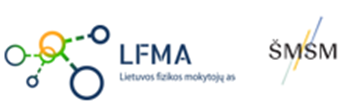 Kas yra matavimas? Sąvokos
Matavimas  – fizikinio dydžio vertės nustatymas eksperimentiniu būdu.
Fizikinis dydis: skaičius + vienetas (10 N, 400 J)
Išmatuoti fizikinį dydį, reiškia jį palyginti su dydžiu, kuris laikomas matavimo vienetu.
Matavimo priemonė - įrenginys, skirtas matavimams ir turintis normines metrologines charakteristikas.
Metrologija- mokslas apie matavimus, būdus, kaip juos suvienodinti ir pasiekti reikiamą tikslumą.
[Speaker Notes: Kodėl reikėjo viską matuoti? Kai žmonės pradėjo gyventi didelėmis grupėmis, prasidėjo prekių mainai, kurie vėliau peraugo į prekybą, atsirado pirmosios valstybės. Tada prireikė išmatavimų. Kiekviena žmonių bendrovė, miestai ir senovinės valstybės turėjo savo matavimo sistemą]
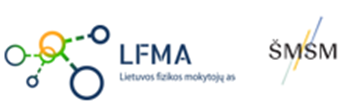 Fizikinio dydžio matavimas
Kūno
Kiekybiškai išreikšta charakteristika
Fizikinis dydis
Fizikinio reiškinio
Elektroniniai
Matavimo 
prietaisai
Padalos vertė
Turi matavimo
skalę
Matavimo riba
[Speaker Notes: Vertėtų paklausti kokius fizikinius reiškinius žino. Pvz. fizikinį reiškinį – judėjimą (žmogaus, automobilio ir pan.) – galima apibūdinti žinant tokius fizikinius dydžius kaip kelias, greitis, laiko intervalas.
Vertėtų turėti demonstracinių bei laboratorinių prietaisų, kad mokiniai turėtų galimybę „gyvai“ nustatyti padalos vertę ir didžiausią vertę.
Visais atvejais prašote pateikti pavyzdžių]
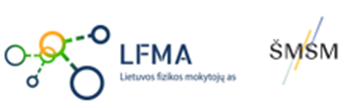 Matavimai fizikoje
Tiesioginis matavimas – tai matavimas, kurio metu tiesiogiai gaunama norima fizikinio dydžio vertė. 
Tiesioginio matavimo pavyzdžiai:  matuojame temperatūra, ilgį, laiką ir pan.
Netiesioginis matavimas – norimos fizikinio dydžio vertės nustatymas remiantis tiesioginių kitų fizikinių dydžių, funkciškai susijusių su norimu dydžiu, matavimų rezultatais.
Netiesioginio matavimo pavyzdžiai: tankio matavimas, kai žinome kūno tūrį ir masę; varžos matavimas, kai išmatuojame srovės stiprį laidininke ir  įtampos krytį jame, kūno tūrio nustatymas, kai išmatuojame 3 kūno kraštines.
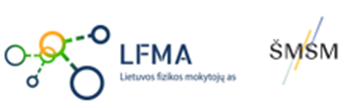 Matavimai pagal skaitinės vertės gavimo būdą klasifikuojami:
Sudėtinis matavimas
Netiesioginis matavimas
Tiesioginis matavimas
matuojami keli vienarūšiai dydžiai, o jų galutinė vertė nustatoma sprendžiant lygčių sistemą
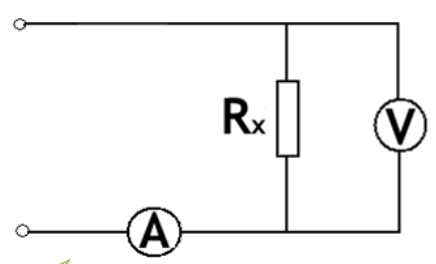 Matavimo prietaisu matuojame 
fizikinį dydį
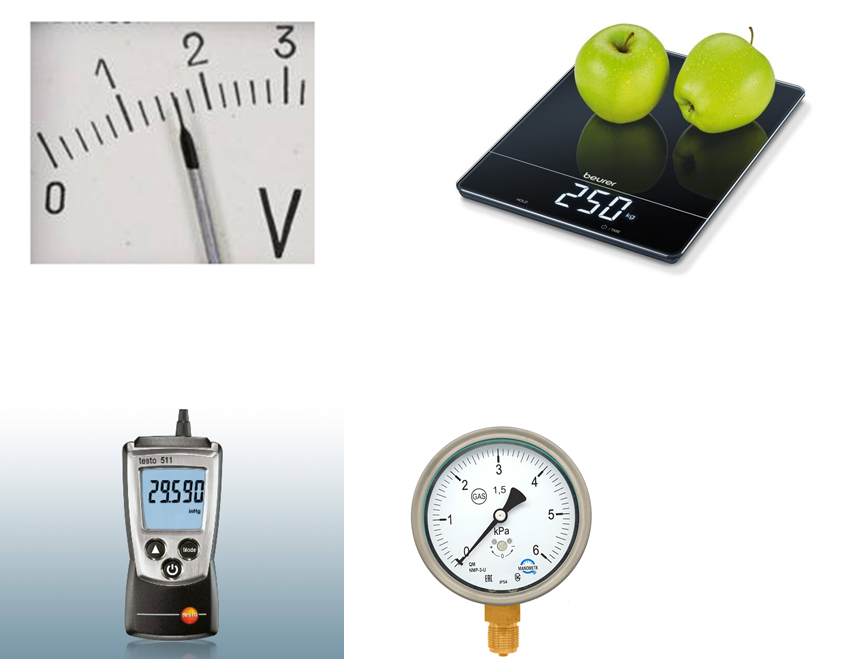 Palyginame su
matu
Pvz. 
Jungtinis matavimas
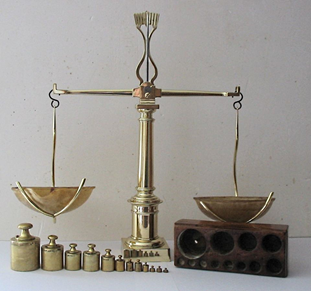 vienu metu matuojami keli įvairiarūšiai dydžiai ieškant jų tarpusavio sąsajos.
Pvz. 
[Speaker Notes: Yra ir kiti klasifikavimo būdai:]
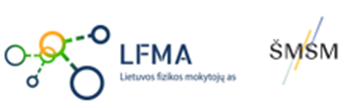 Sudėtinis matavimas
Pavyzdžiui, norint nustatyti rezistoriaus varžos priklausomybę nuo temperatūros, kuri apibrėžiama išraiška Rt=R0(1+ t), išmatuokite rezistoriaus varžą dviem skirtingoms temperatūroms, sudarykite dviejų lygčių sistemą ir raskite parametrų R0 ir   reikšmes.
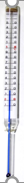 termorezistorius
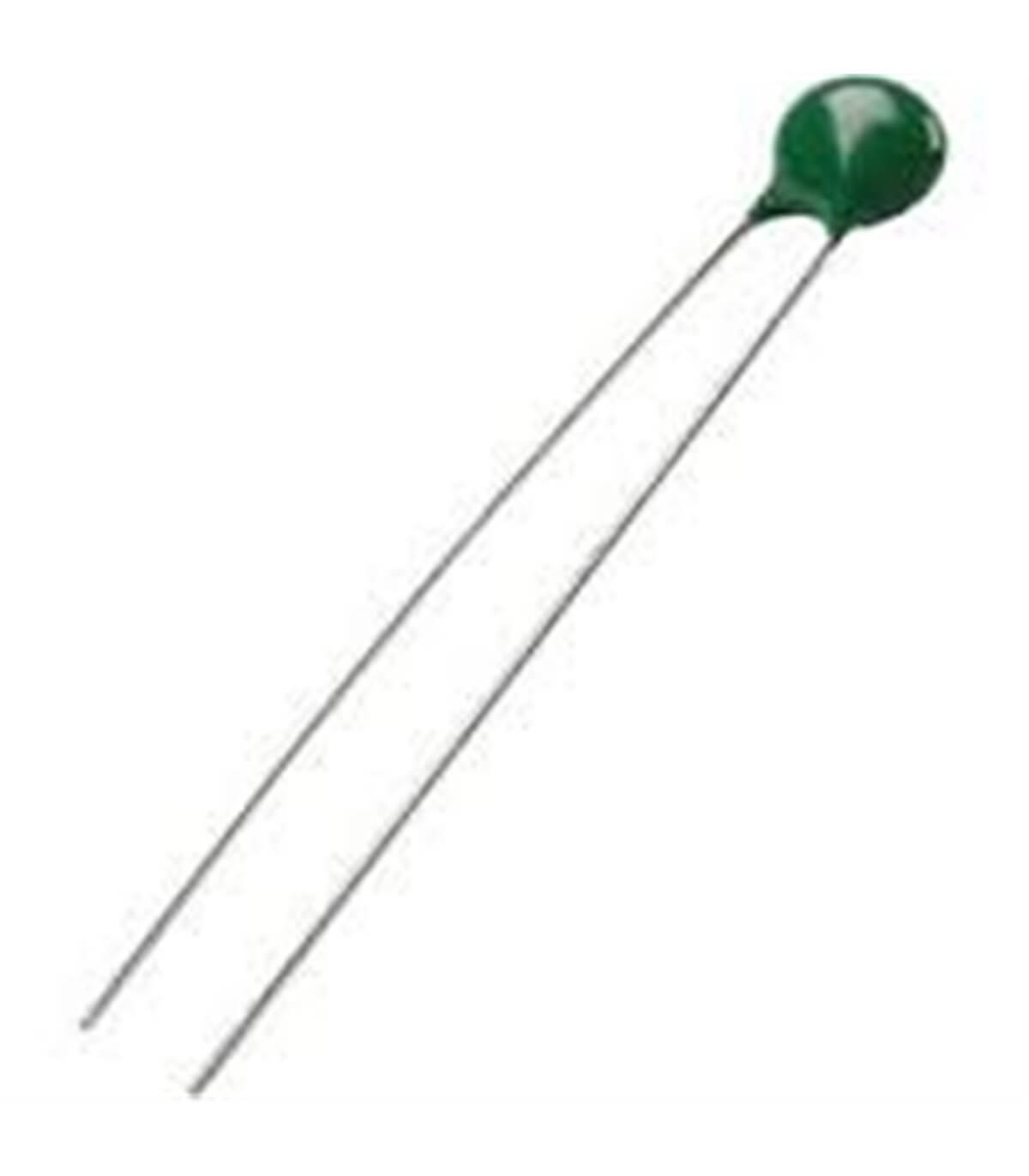 [Speaker Notes: Kiti pavyzdžiai: kietųjų kūnų plėtimosi koeficiento nustatymas, Planko konstantos apskaičiavimas fotoefekte.]
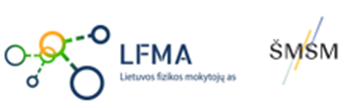 Jungtinis matavimas
Atliekami tiesioginiai rezistorių varžų matavimai sujungti trikampiu, o vėliau pagal šių matavimų rezultatus apskaičiuojame pačių rezistorių varžos vertes.
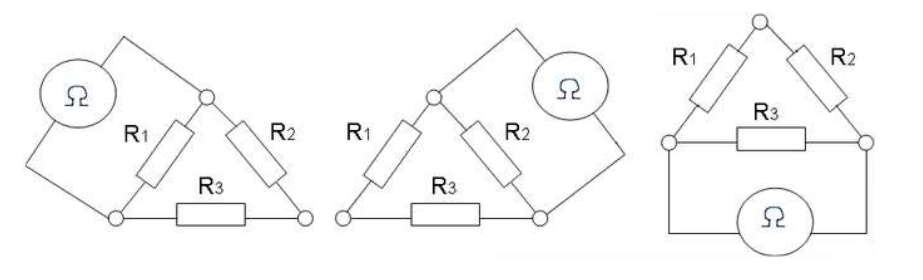 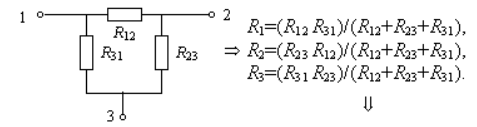 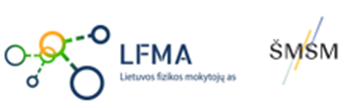 Nefizikinių dydžių matavimas
Tais atvejais, kai neįmanoma atlikti matavimo (dydis nepasirenkamas kaip fizinis dydis ir šio dydžio matavimo vienetas nenustatytas), dydžiai vertinami pagal visuotinai priimtas skales, pvz. Richterio skalė - žemės drebėjimo intensyvumo skalė, Moso skalė – mineralų kietumo skalė.
[Speaker Notes: https://www.balticstone.lt/duk/kas-yra-moso-skale/. Deimantui priskiriamas 10 , o talkui – 1.
https://www.meteorologiaenred.com/lt/escala-de-richter.html Richterio skalė visame pasaulyje naudojama žemės drebėjimų stiprumui matuoti. kurių dydis svyruoja nuo 2,0 iki 6,9, esantis nuo 0 iki 400 kilometrų gylyje.]
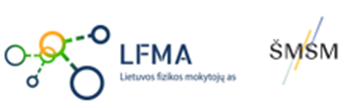 Matavimai
Matavimai
Daugkartiniai
Vienkartiniai
Dinaminiai
Statiniai
Nuo laiko nepriklausomi dydžių matavimai
matuojama nuo laiko priklausomo dydžio vertė arba jos kitimo parametrai
Fizikinio dydžio vertė gaunama vienu matavimu
Atliekama vienkartinių matavimų seka
Pavyzdžiai
Pavyzdžiai
Pavyzdžiai
Pavyzdžiai
[Speaker Notes: Vienkartinis matavimas – temperatūra. Daugkartinis – skirtingų skysčių temperatūros matavimai.
Dinaminis temperatūros kitimas laikui bėgant, kūnui vėstant, Svyravimų nuslopimas laikui bėgant.  Statinis – srovės stiprio matavimas.
Diskutuodami aptarkite pavyzdžius]
Veiksniai, turintys įtakos matavimo rezultatams
Metodo
pasirinkimas
Matavimų rezultato tikslumas – tai išmatuotos vertės artumas tikrajai išmatuoto dydžio vertei.
Prietaiso 
tikslumas
„Švarus“ objektas
Subjektyvus 
matavimas
Aplinkos faktoriai
[Speaker Notes: Diskutuodami aptarkite kiekvieną veiksnį, kaip jį supranta mokiniai.]
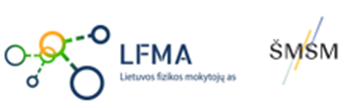 Matavimo atlikimo taisyklės
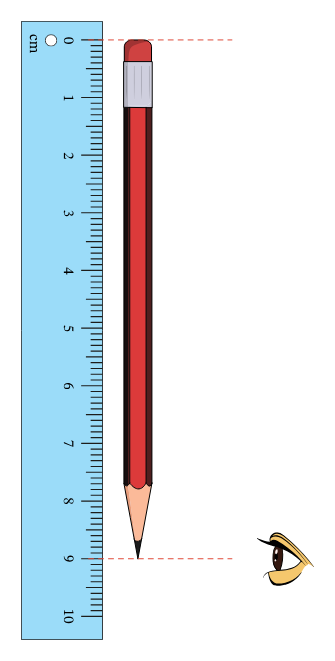 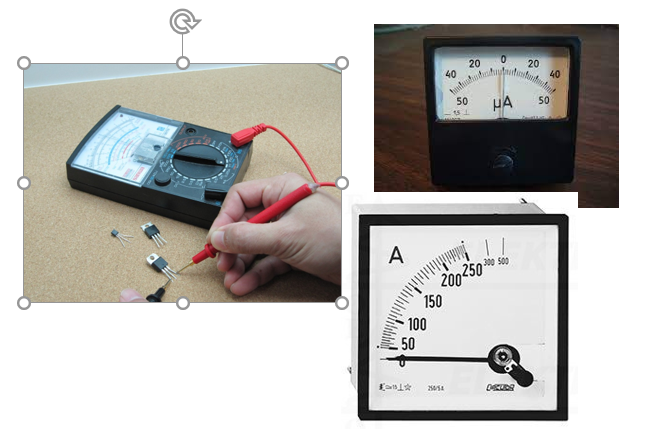 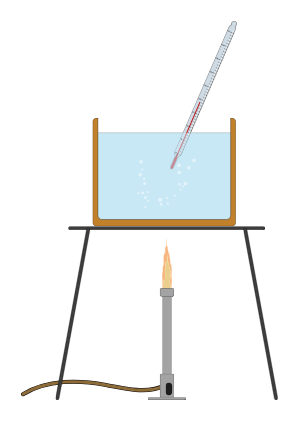 [Speaker Notes: Apsvarstykite kiekvieno paveikslėlio pateikta informaciją. Aptarkite grupėse. 1. „Išsivalykite akinius“ 2. „Žiūrėk tiesiai“ 3. „Ar ištraukti iš skysčio, kad geriau apžiūrėti?“4. Kokį ampermetrą pasirinkti?]
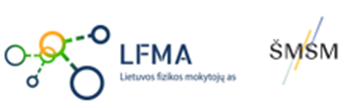 Matavimo tikslumas
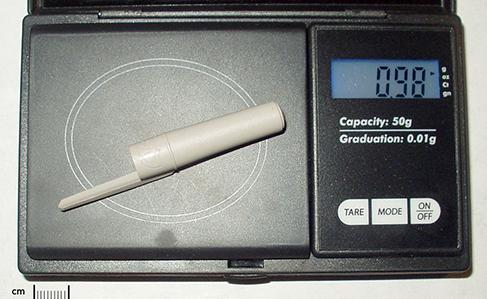 [Speaker Notes: Mokslas remiasi eksperimentais, kuriems reikalingi tikslūs matavimai. Matavimo pagrįstumą galima apibūdinti pagal jo tikslumą. 
Tikslumas yra tai, kiek matavimas yra arti teisingos to matavimo vertės. Todėl siekaint geresnio tikslumo matuojate tą patį dalyką kelis kartus, skirtingais prietaisais. 
Ar verta matuoti tušinuko antgali ūkinėmis svarstyklėmis? Kodėl?]
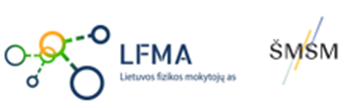 SLANKMATIS
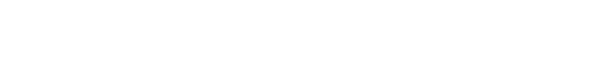 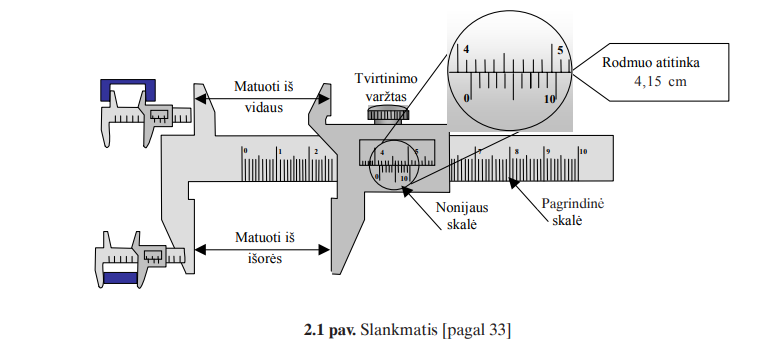 [Speaker Notes: Matavimo tikslumui pasiekti reikia tikslesnių priemonių. Aptarkite, kokiu tikslumu išmatuojamas ritinėlis, kaip panaudojama Nojaus skalė. Jei yra galimybės duokite kelis slankmačius mokiniams, kad patys atliktų matavimus ritinėlių skersmens ir rezultatus aptartumėte. Ritinėlius parinkite vienodus]
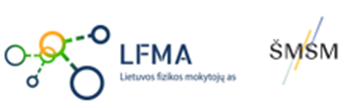 MIKROMETRAS
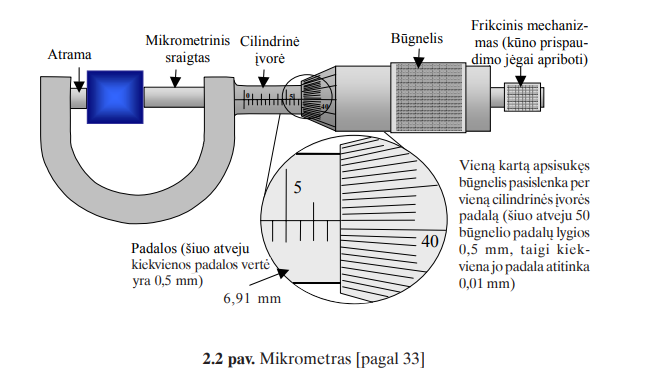 http://www.fbml.ff.vu.lt/sites/default/files/I_knyga_-_2_skyrius_-_Matavimai_ir_matavimu_paklaidos_0.pdf
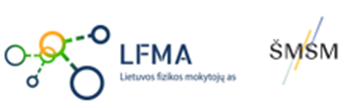 Tikslumas skaičiavimuose ( daugyba, dalyba)
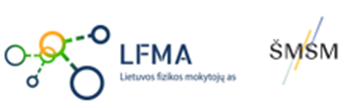 Tikslumas skaičiavimuose ( sudėtis, atimtis)
Tarkime, kad  parduotuvėje nusipirkote 7,56 kg bulvių, matuojant 0,01 kg tikslumu. Tada, matuojant tikslesnėmis svarstyklėmis atmetate  6,052 kg bulvių, išmatuotų 0,001 kg tikslumu. Galiausiai grįžtate namo pridėjote  13,7 kg bulvių, išmatuotų buitinėmis svarstyklėmis 0,1 kg tikslumu. Kiek kilogramų bulvių dabar turite ir kiek skaičių turime po kablelio atsakyme? Masė randama:
                      7,56 kg
                    - 6,052 kg
                 + 13,7 kg
                    15,208 kg        Bendra bulvių masė 15,2 kg, nes mažiausias tikslumas buvo 1 skaičius    
                                               po kablelio.
Išmatuotų fizikinių dydžių pateikimo būdai ir jų interpretacija
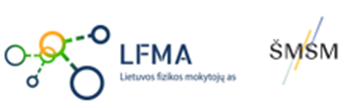 Diagramomis 
Lentelėmis
Priklausomybės grafikais
Kiti būdai
Lentelėje surašyti 10- ties mokinių vienkartinis tos pačios varžos matavimas.
Kokiu tikslumu apskaičiuojamas varžos vidurkis?
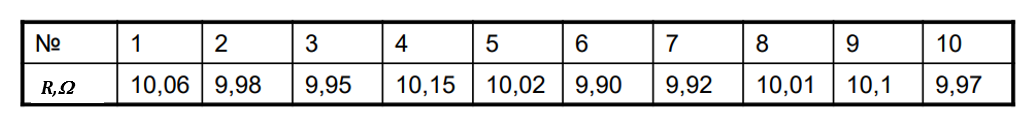 BP: Duomenis pateikia susistemintų duomenų lentelėmis, diagramomis ar kitais pasirinktais būdais (C5.3).
[Speaker Notes: Atkreipiame  dėmesį į tai, kad varžos vertė parašytos šimtųjų ir dešimtųjų tikslumu. Kokiu tikslumu bus atsakymas?]
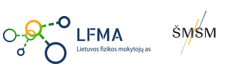 Grafikas fizikoje
Vienas dažniausiai naudojamu grafiku fizikoje yra linijinis grafikas , rodantis, kaip vienas dydis priklauso nuo kito. 
Nubrėžkime linijinį grafiką, kuris rodo atstumo, kurį traukinys nuvažiuoja nuo stoties priklausomybę nuo važiavimo laiko. Turime du kintamuosius, kurie keičiasi grafike: laikas minutėmis ir atstumas nuo stoties kilometrais.
Traukinio judėjimo atidėti nepriklausomų ir priklausomų kintamųjų taškai
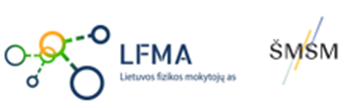 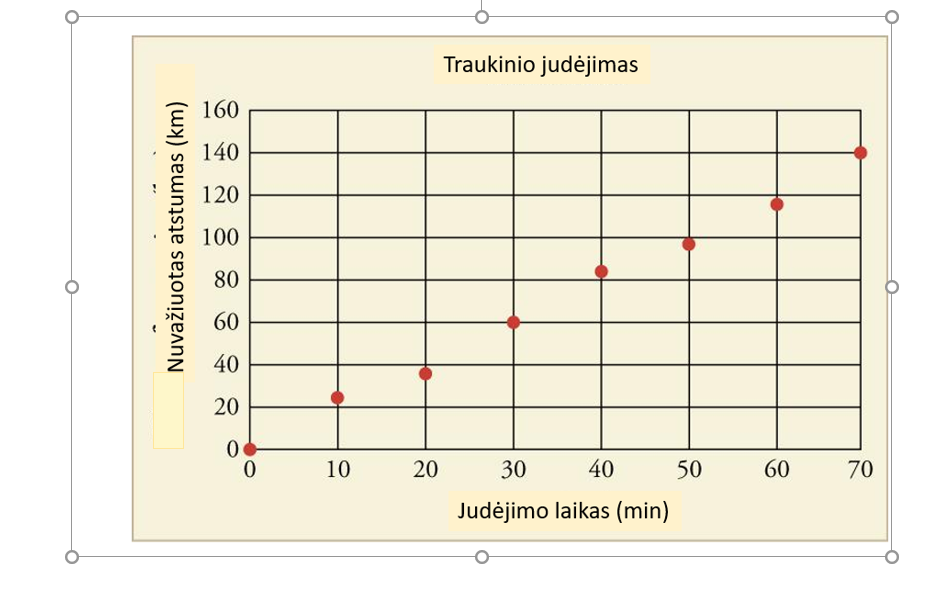 [Speaker Notes: Apsvarstykite, kuris kintamasis yra nepriklausomas, o kuris priklausomas]
Linijinė priklausomybė – tendencijos grafikas
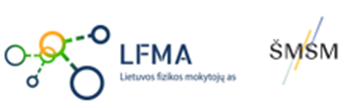 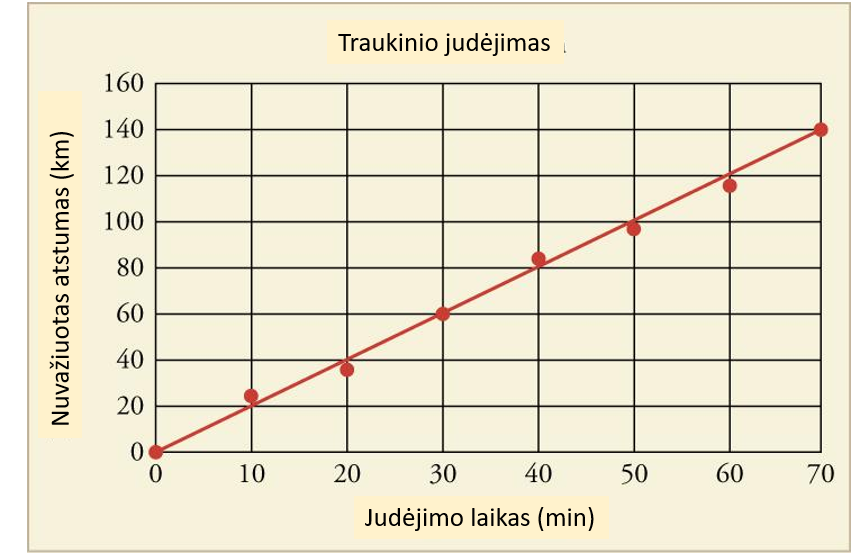 Tendencijos lygtis yra tiesė  y  mx + b
[Speaker Notes: Diagramoje yra duomenų taškai, todėl nubrėžiama tendencijos liniją . Tendencijos linija rodo priklausomybę, kuri yra linijinė. Nubrėžiame ją taip, kad jis būtų arčiausiai visų taškų. Matome, kad yra taškų, kurie nepriklauso šiai linijai. Kai kuriais atvejais nė vienas duomenų taškas nepatenka tiksliai į tendencijos liniją.]
Išmatuotų fizikinių dydžių pateikimo būdai ir jų  interpretacija
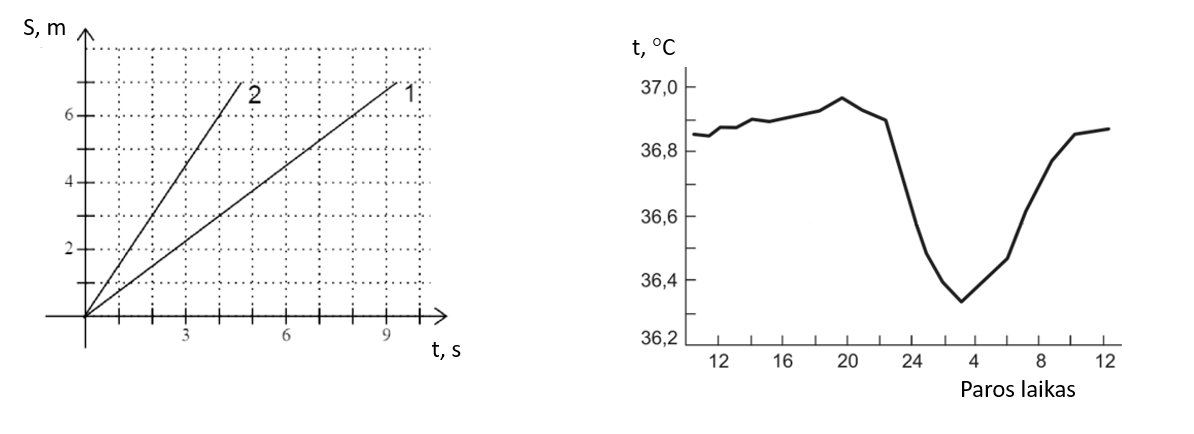 Tyrinėjamas dviejų kūnų judėjimas
Žmogaus kūno temperatūros kitimas per visą parą
[Speaker Notes: Ką galima iš šių grafikų apskaičiuoti ir kaip juos galima interpretuoti?]
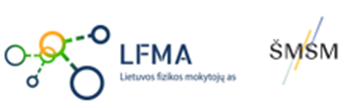 Vektoriniai ir skaliariniai dydžiai
Įvairūs fizikiniai reiškiniai, kūnai, medžiagos pasižymi jiems būdingomis savybėmis. 
Reiškinių, kūnų ir medžiagų savybes apibūdina fizikiniai dydžiai: greitis, laikas, masė, jėga ir t.t. 
Fizikiniai dydžiai skirstomi į skaliarinius ir vektorinius. 
Dydžiai, kuriuos nusako tik skaičius, vadinami skaliariniais, pvz., laikas, masė, temperatūra ir t.t.
Dydžiai, kuriuos nusako ne tik skaitinė vertė (modulis), bet ir kryptis, vadinami vektoriniais, pavyzdžiui, greitis, jėga, pagreitis ir t.t.
[Speaker Notes: Pateikite dar daugiau pavyzdžių, kurie dydžiai yra skaliariniai, o kurie vektoriniai]
Vektoriniai dydžiai
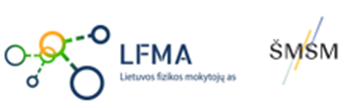 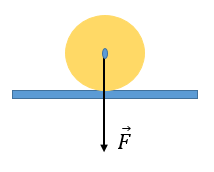 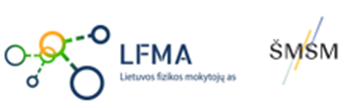 Veiksmai su vektoriais
Skaliarai sudedami algebriškai, vektoriai - geometriškai. 
Vektoriai sudedami pagal šias taisykles: jeigu du vektoriai išeina iš vieno taško, juos sudedame pagal trikampio (1 pav.).ar lygiagretainio taisyklę (2 pav.) Pagal šias taisykles galima sudėti ir didesnį skaičių vektorių, juos sudedant poromis.
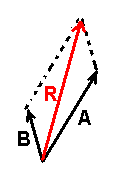 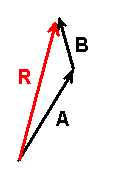 2 pav.
1 pav.
[Speaker Notes: Dirbkite su https://phet.colorado.edu/sims/html/vector-addition-equations/latest/vector-addition-equations_all.html?locale=lt]
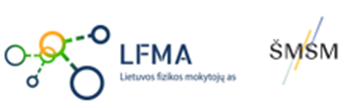 Sudėti daugiau vektorių...
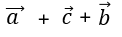 [Speaker Notes: https://phet.colorado.edu/sims/html/vector-addition-equations/latest/vector-addition-equations_all.html?locale=lt]
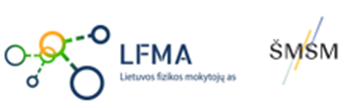 Vektorių atimtis
[Speaker Notes: https://phet.colorado.edu/sims/html/vector-addition-equations/latest/vector-addition-equations_all.html?locale=lt]
Vektorių sudėtis, atimtis kai vektoriai išsidėsto vienoje tiesėje
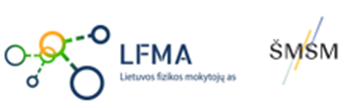 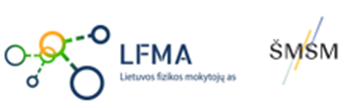 Realus uždavinys
Motorinė valtis plaukia  v 5 m/s greičiu vandens atžvilgiu. Upės tėkmės greitis u 3 m/s. Kuria kryptimi kranto atžvilgiu turi plaukti valtis, kad upę perplauktų  statmenai krantui? Kokiu greičiu v1 plaukia valtis statmenai krantui?
